Akupunktur ve Elektroakupunktur
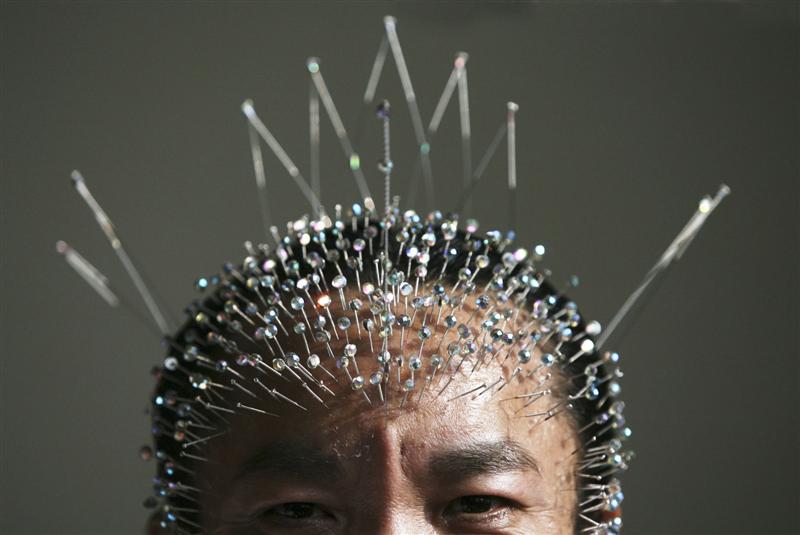 Uzm. Fzt. Kağan Yücel Ufuk Üni. SHMYO Öğrt. Grv.
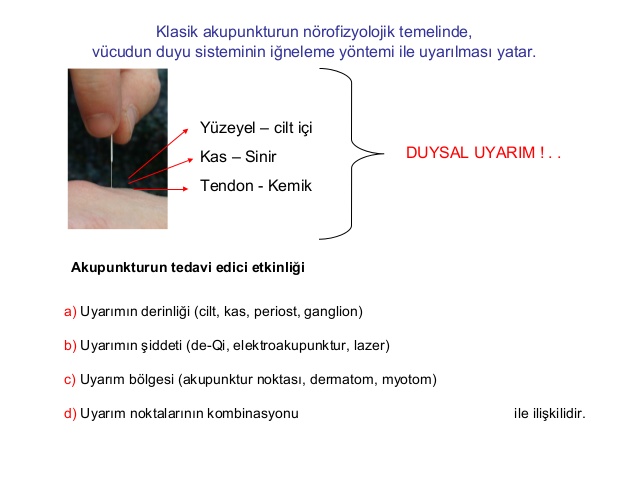 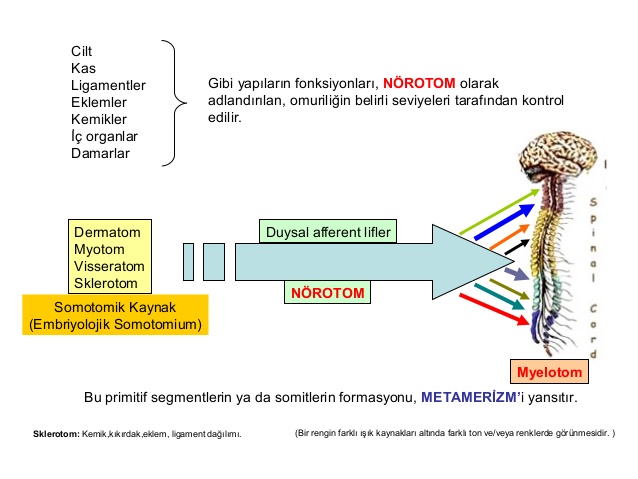 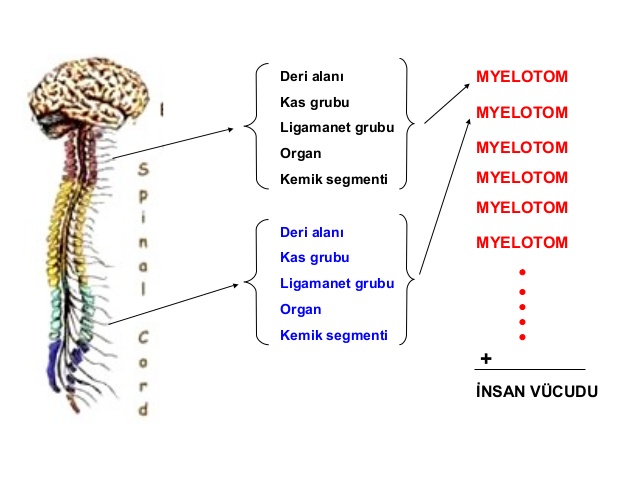 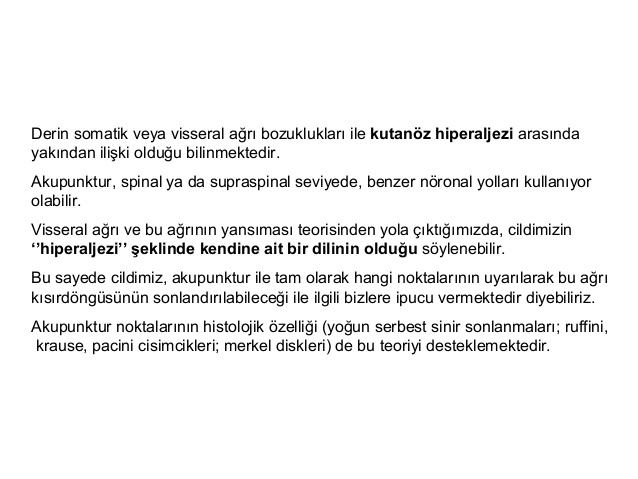 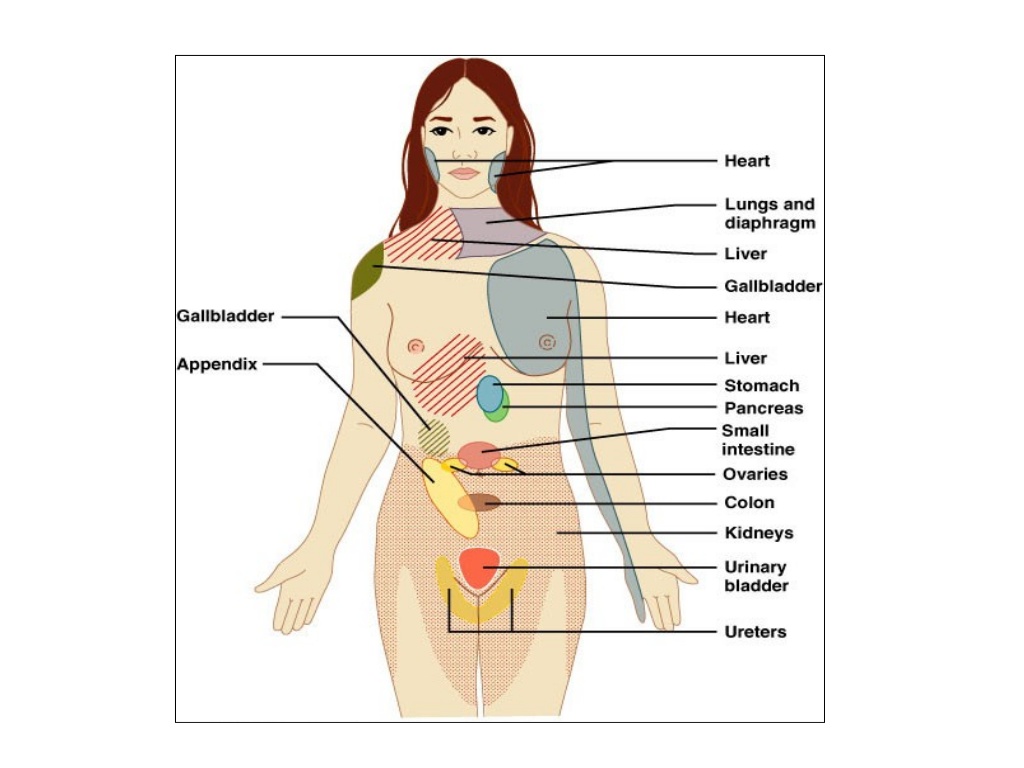 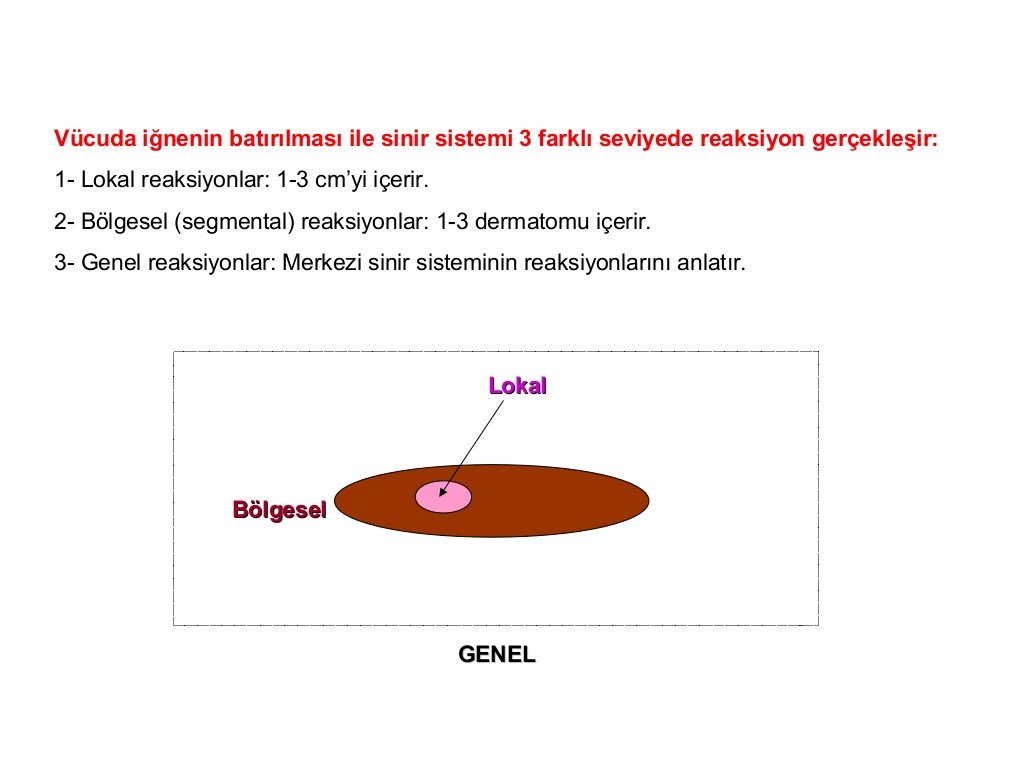 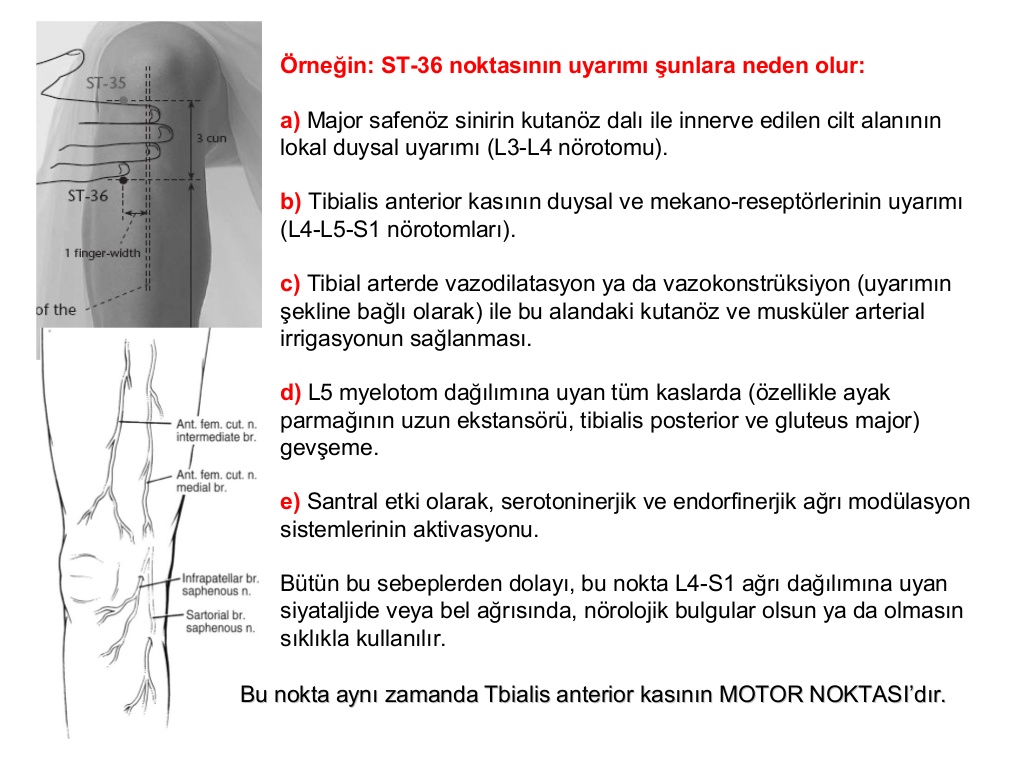 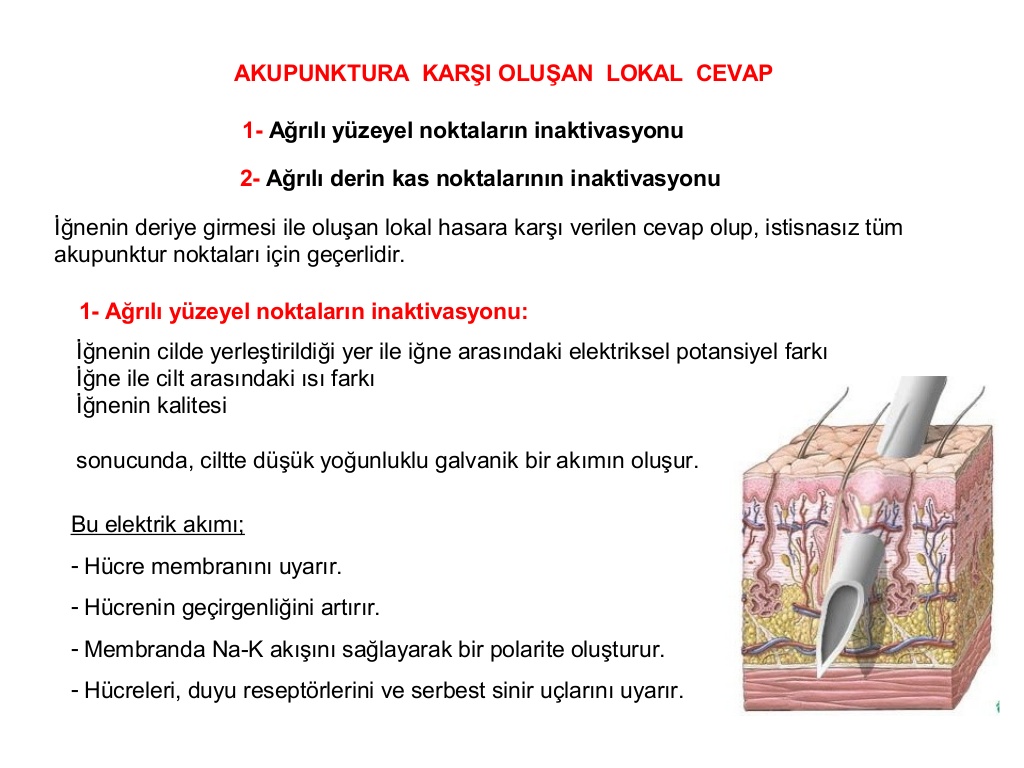 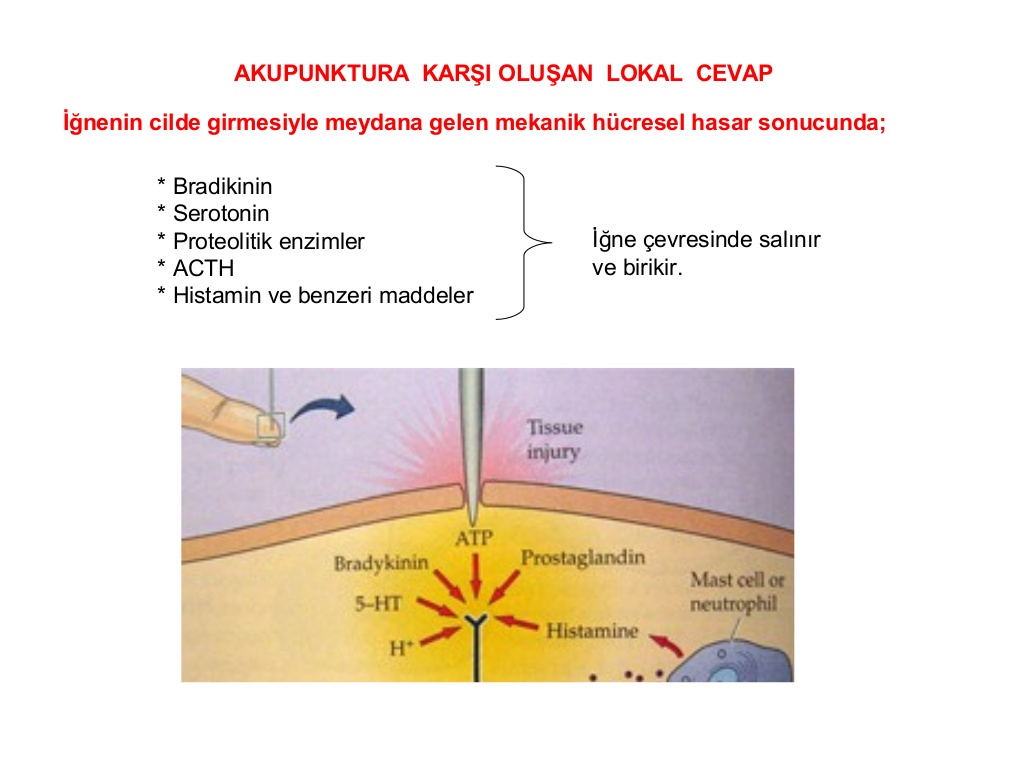 FTR’da Uygulanan Bazı Noktalar
Anatomik olarak yerleri sabittir ve net olarak tarif edilmiştir.
Hegu (LI4): başparmak adduksiyon yaptığında kasılan dorsal interosöz kasın en çıkıntılı yerinde, 2. radyal metakarpın radyalindedir.
Jianging (GB21): üst trapeziusda C7 ile T1 spinöz çıkıntıları orta hizası ile akromiyon ortasında.
Jiache (ST 6): masseter kası kontraksiyon yaptığında tam tepe noktasında . Çene köşesinin 1,5cm kadar ön üstündedir.
Ewizhong (UB 40): popliteal fossanın transvers çizgisinin ortasında. 
Tianzhong (SI11): skapulanın spinöz çıkıntısının1/3 medialinden aşağıya çizilen çizgi ile infraspinatus kasının tepe noktasının birleşme yeridir.
teşekkür ederim...